Второй Всероссийский фестиваль передового педагогического опыта
«Современные методы и приемы обучения»
февраль - май 2014 года
КОНСПЕКТ УРОКА ПО БИОЛОГИИ НА ТЕМУ 
«ОДНОКЛЕТОЧНЫЕ ЖИВОТНЫЕ (ПРОСТЕЙШИЕ)»
Ибрагимов Садиг Советович
учитель биологии
Электронное периодическое издание НАУКОГРАД
февраль - май 2014 года
МБОУ «Средняя общеобразовательная школа № 64»
Урок составил:
Ибрагимов Садиг Советович,
учитель биологии
БИОЛОГИЯ. ЖИВОТНЫЕ.
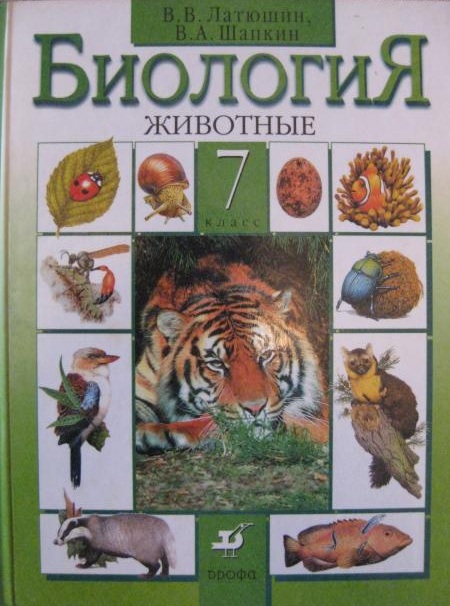 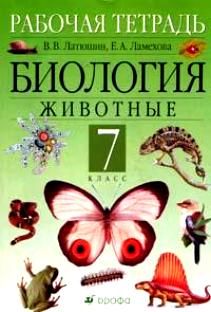 г. Новокузнецк, Кемеровская область
Одноклеточные животные
(простейшие).
Словарь:
простейшие, циста.
ДОМАШНЕЕ ЗАДАНИЕ
§ 3, 
с.12
Антони Ван Левенгук (1632-1723 гг.), изучая под микроскопом обитателей водоёмов, обнаружил, 
что наряду с водорослями в воде обитают и другие одноклеточные организмы – простейшие животные. 
Долгое время учёные относили эти организмы к одному единому типу – Простейшие (1676 г.).
В 1980 г. Международный комитет биологов предложил новый вариант классификации простейших.
 Из единого прежде типа (Простейшие) выделили семь самостоятельных типов: Саркомастигофоры,
 Апикомплексы, Миксоспоридии, Микроспоридии, Асцетоспоридии, Лабиринтулы, Инфузории.
Способы питания простейших
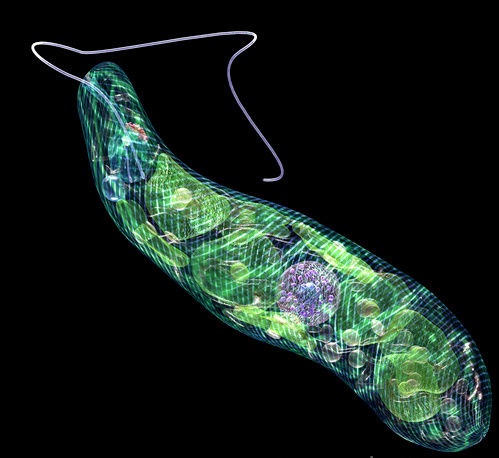 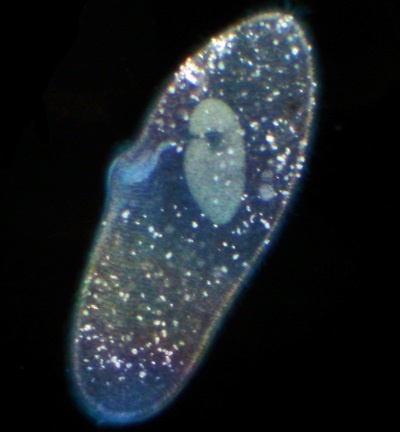 Инфузория-туфелька – гетеротроф
Эвглена зелёная – автогетеротроф
К простейшим относят не только одноклеточные организмы, но и колониальные формы,
то есть группы сходных клеток, образующих колонию.
циста дезинтерийной амёбы
Циста – стадия покоя простейших животных. В стадии цисты они переносят
 неблагоприятные условия среды, расселяются.
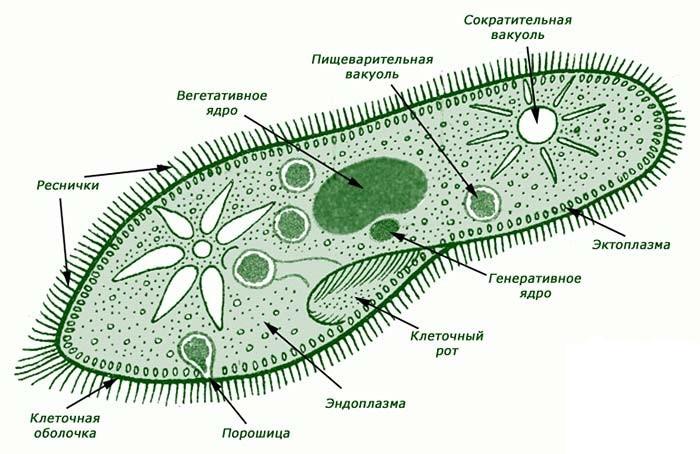 Амёба протей
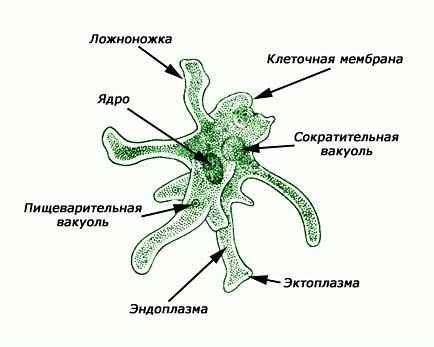 Инфузория-туфелька
СТРОЕНИЕ ПРОСТЕЙШИХ
Лабораторная работа № 1.
Лабораторная работа № 1.
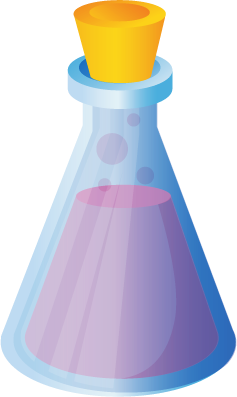 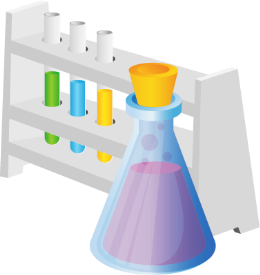 Знакомство с разнообразием водных простейших.


Рассмотрите жидкость в пробирке. Какой цвет она имеет?
Есть ли в жидкости включения?

2. Рассмотрите эту жидкость с помощью лупы.

3. С помощью пипетки возьмите каплю воды из пробирки, поместите
на предметное стекло. Рассмотрите препарат под микроскопом.
Определите форму тела, величину, характер передвижения и
окраску простейших. 

4. Зарисуйте увиденное в тетрадь, рисунки
подпишите. Какие виды простейших вам удалось рассмотреть?

5. Сделайте вывод.
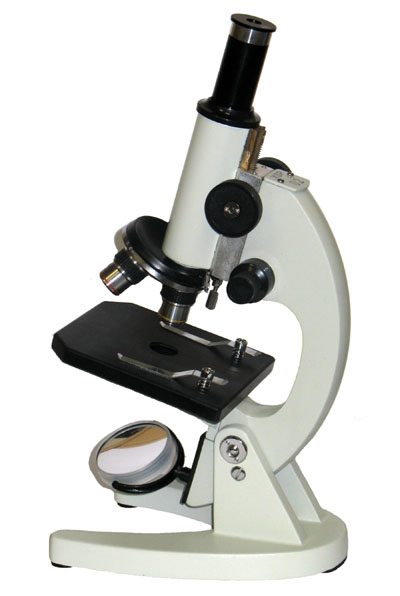